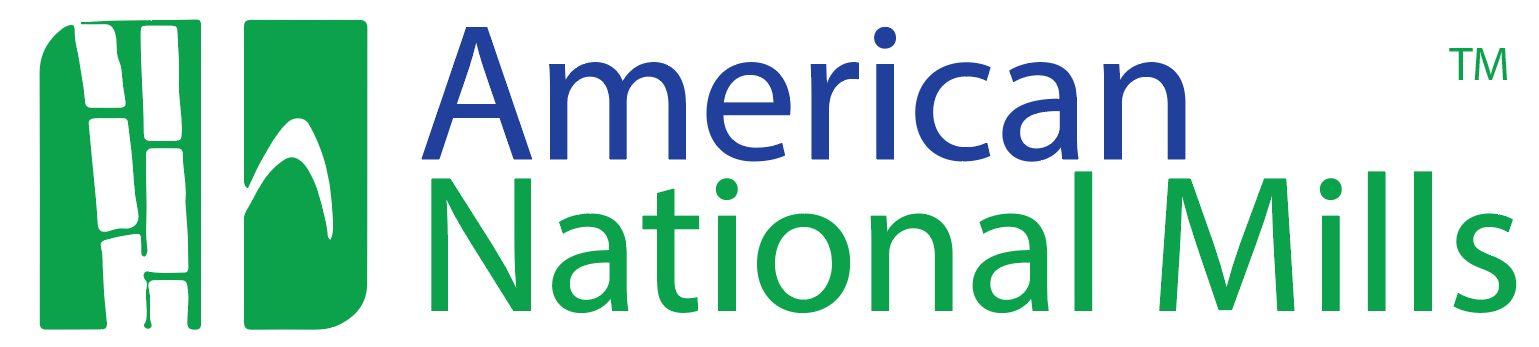 A New Breed of Cattle Feed
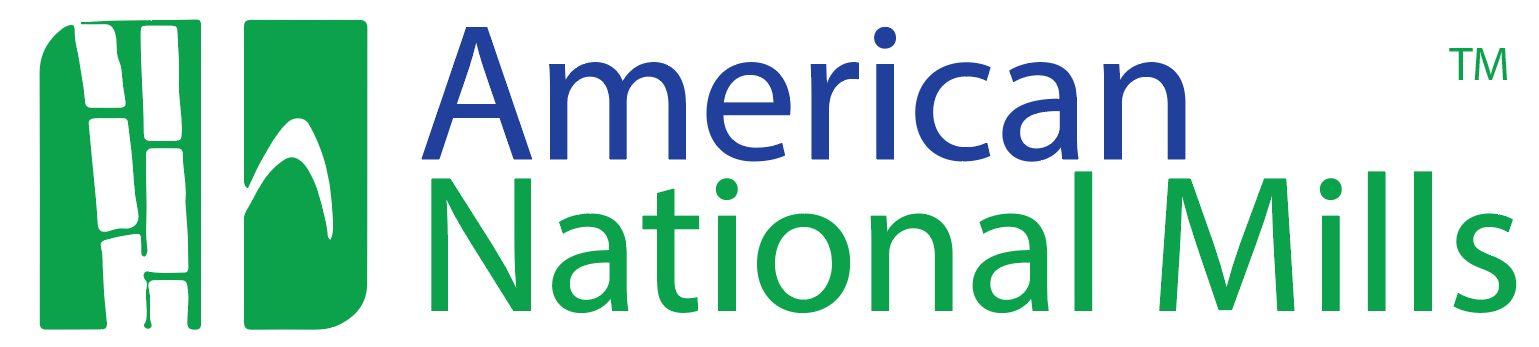 ProPell™ 
Evolved from
BalePlus™ 
Forage Injection Systems
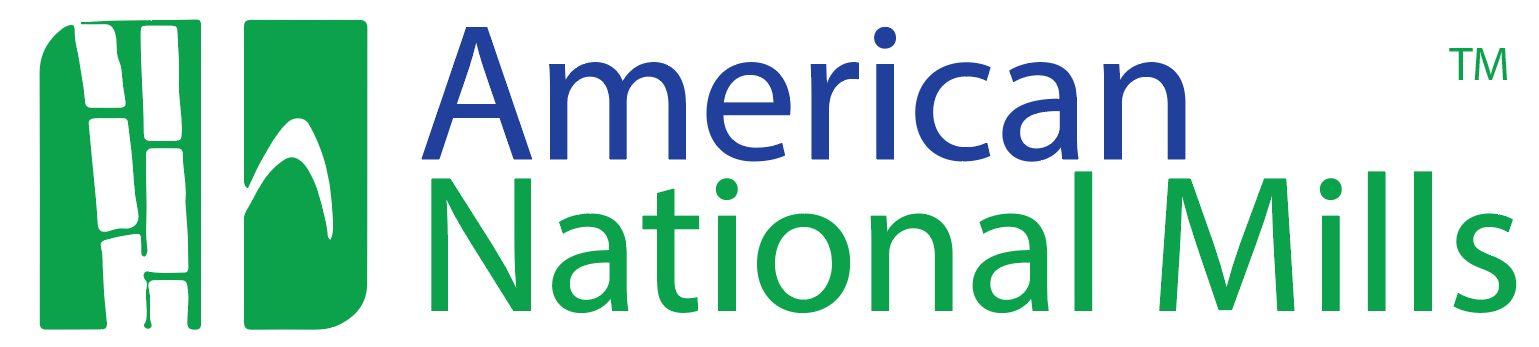 BalePlus™ 
U.S.  Patent: 6,126,985
Method, Composition and Apparatus 
for Treating a Bale of Hay
www.baleplus.com  
25+ years in successful business
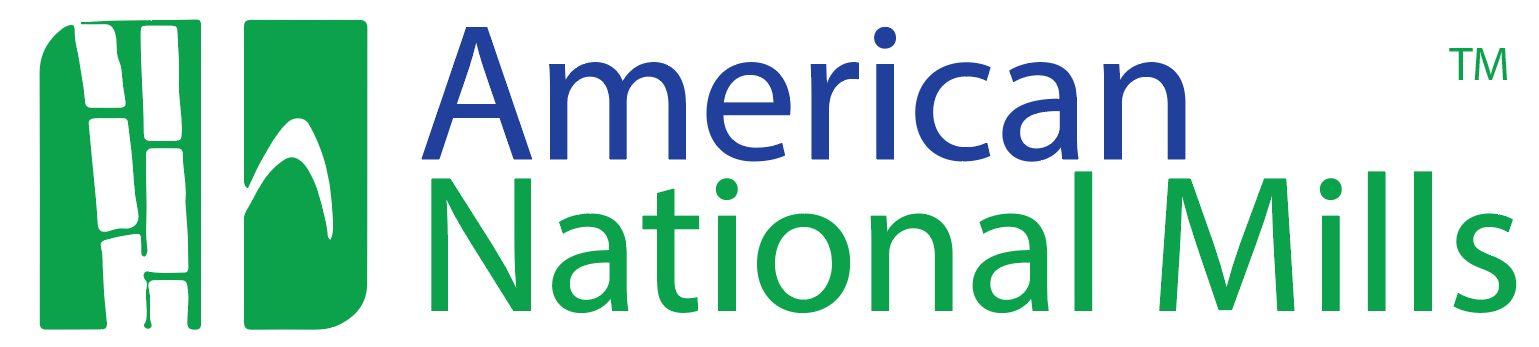 We created a NEW Cattle Feed
ProPell™ 
Customizable livestock feed made from crushed, discarded sugarcane
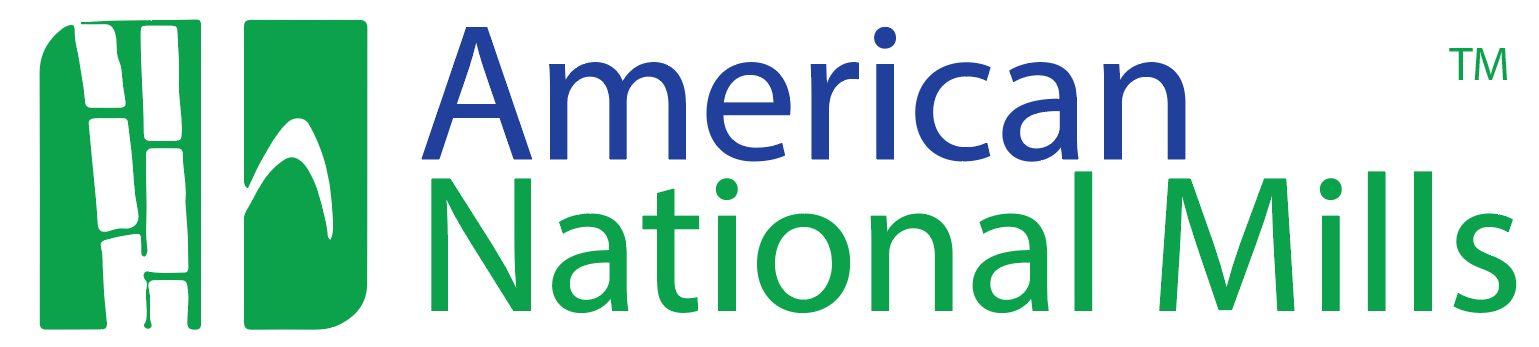 Raw Bagasse 



Dried bagasse provides fiber for proper digestion
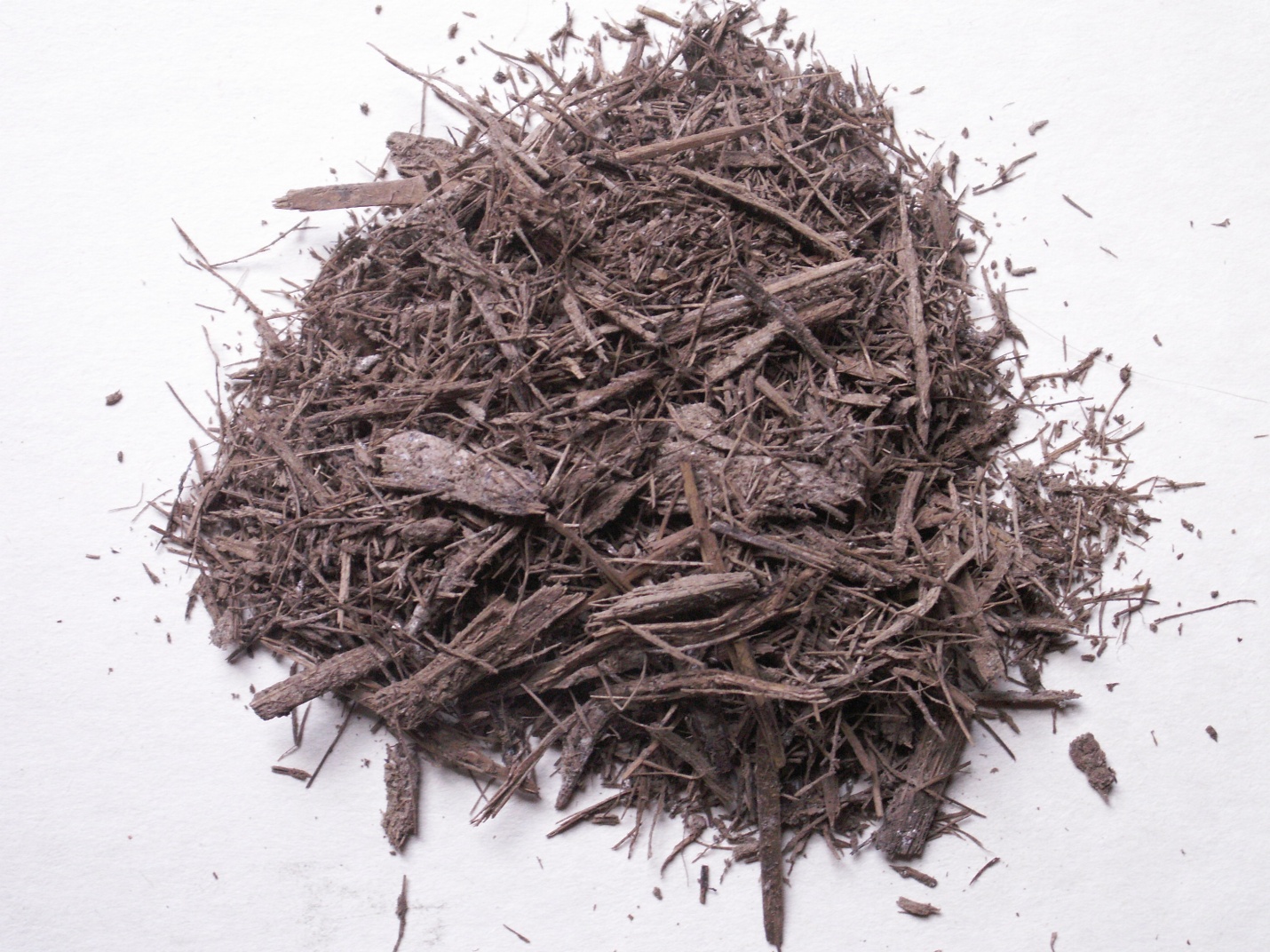 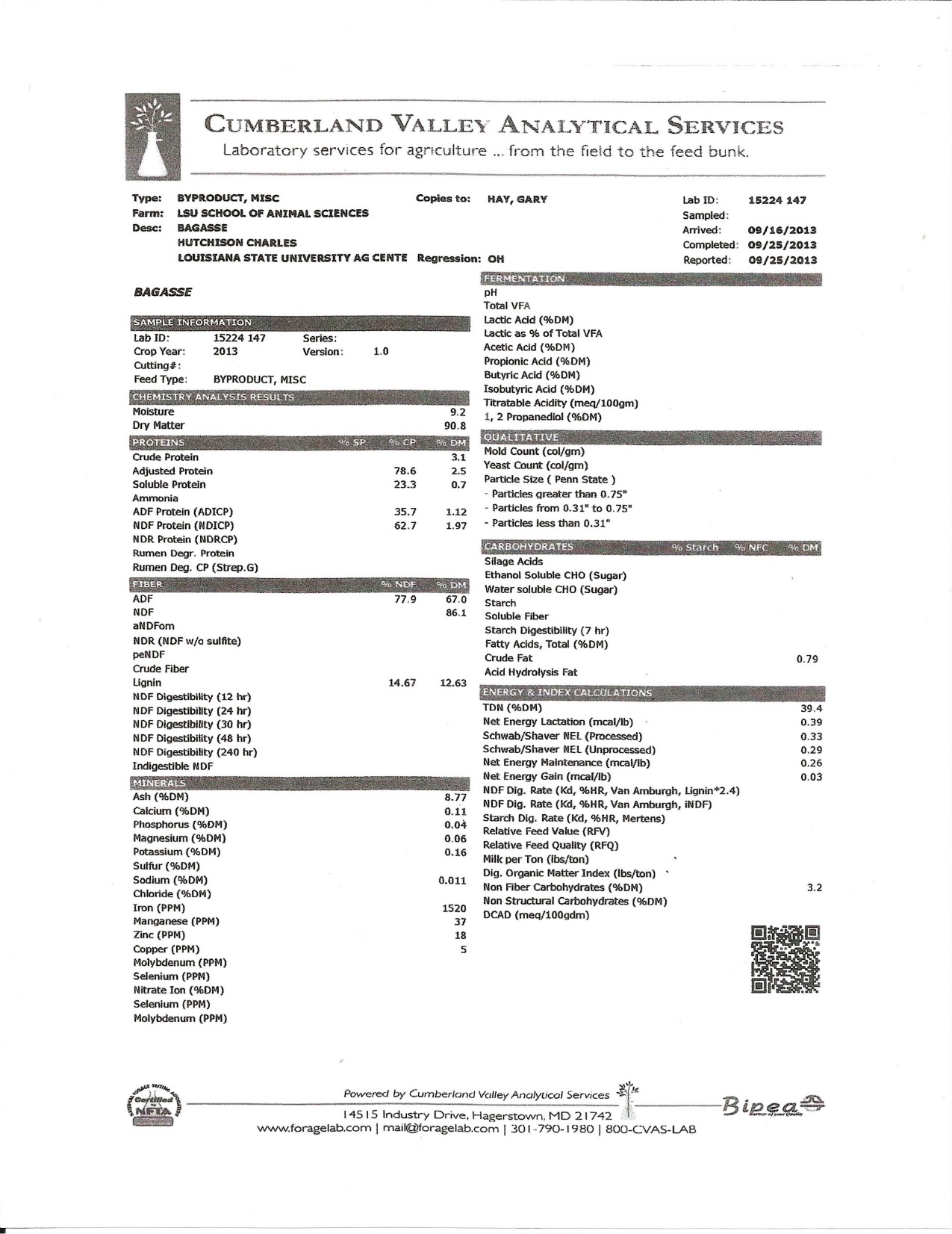 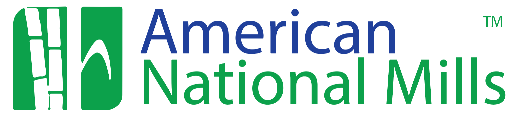 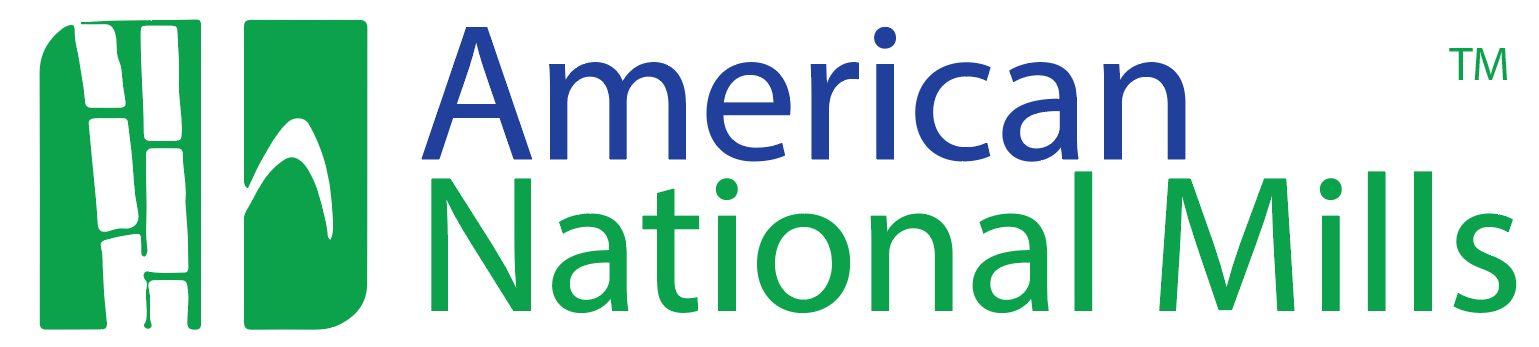 BalePlus™ Bio-technology
adapted to
ANM ProPell™ Cattle Feed
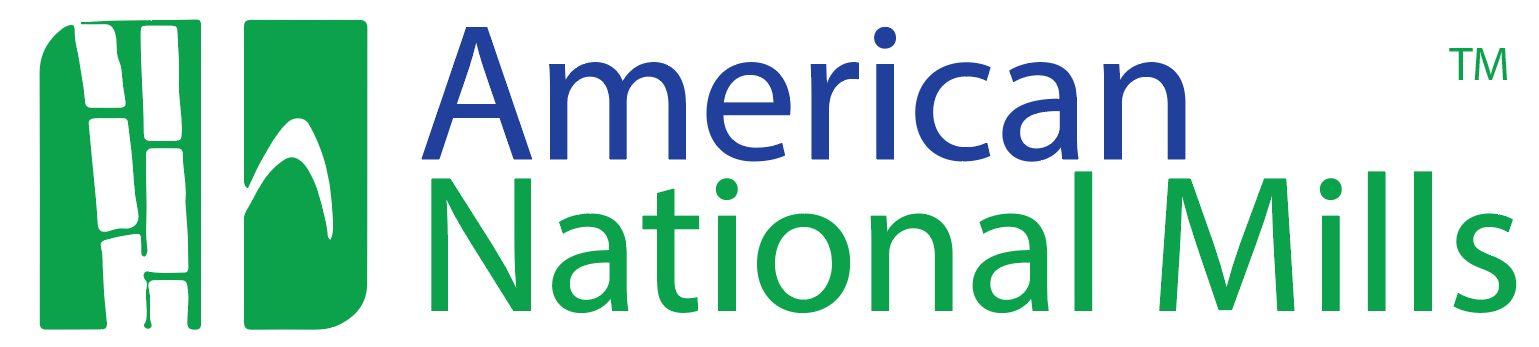 BalePlus™ StemCling™
Evolved into
ANM NutriCling™
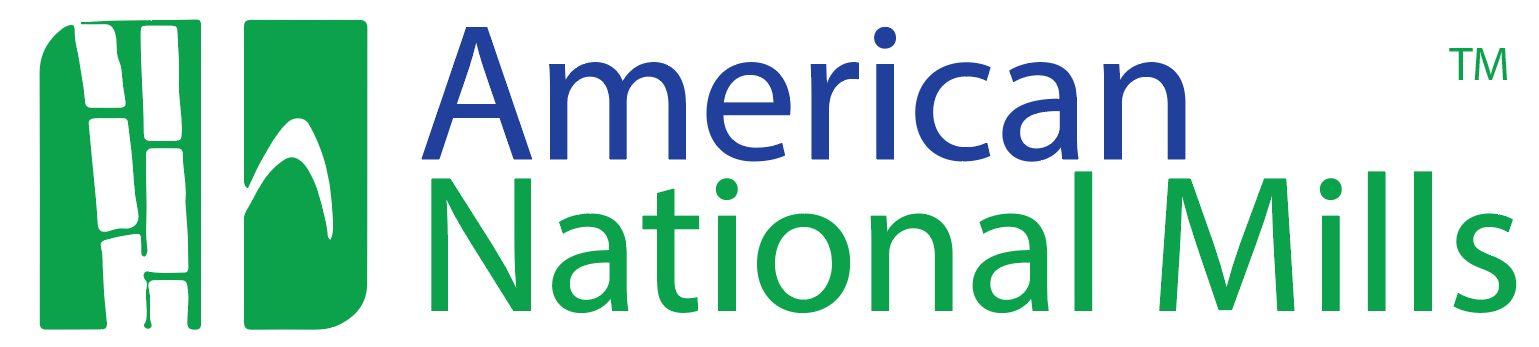 ProPell™
Customizable Protein
Lower Cost
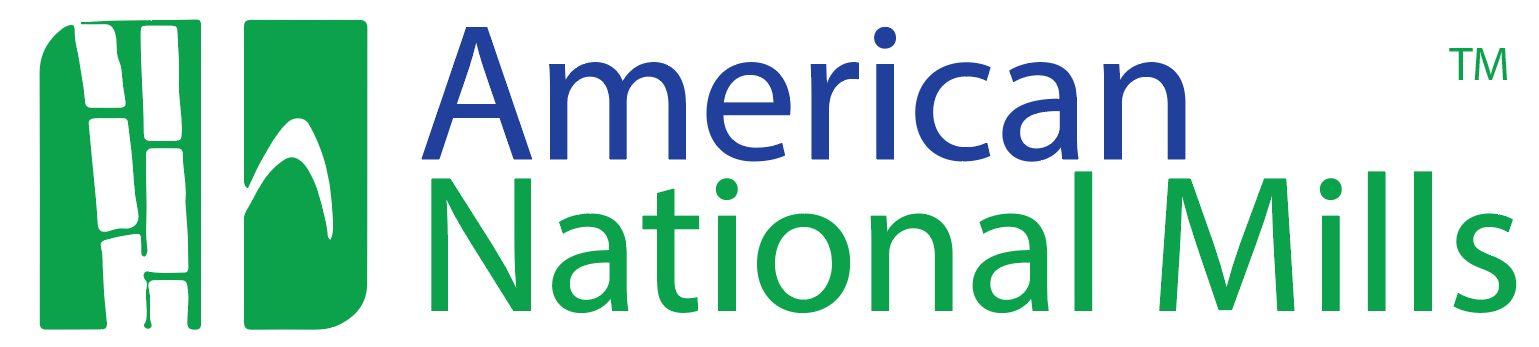 ProPell ™
High in Digestible Fiber
Stable and Abundant
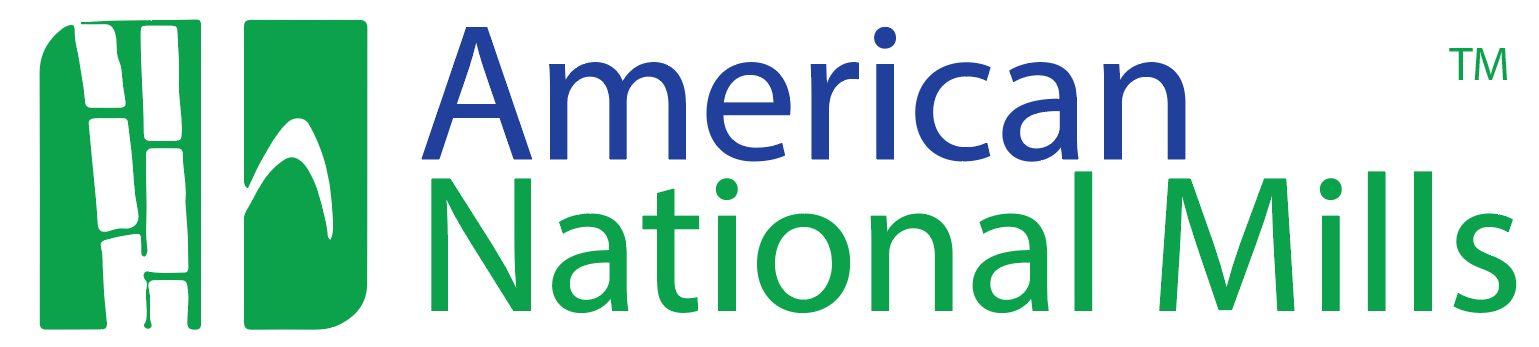 ProPell™ Innovation
 
	Bagasse is “poor” cattle feed  by Itself, But
	Bagasse is an excellent  “carrier” of NutriCling™ Bagasse “roughage” contributes necessary fiber 
	 NutriCling™ Contributes customized Nutrition
                High Value,  Low Cost Feed
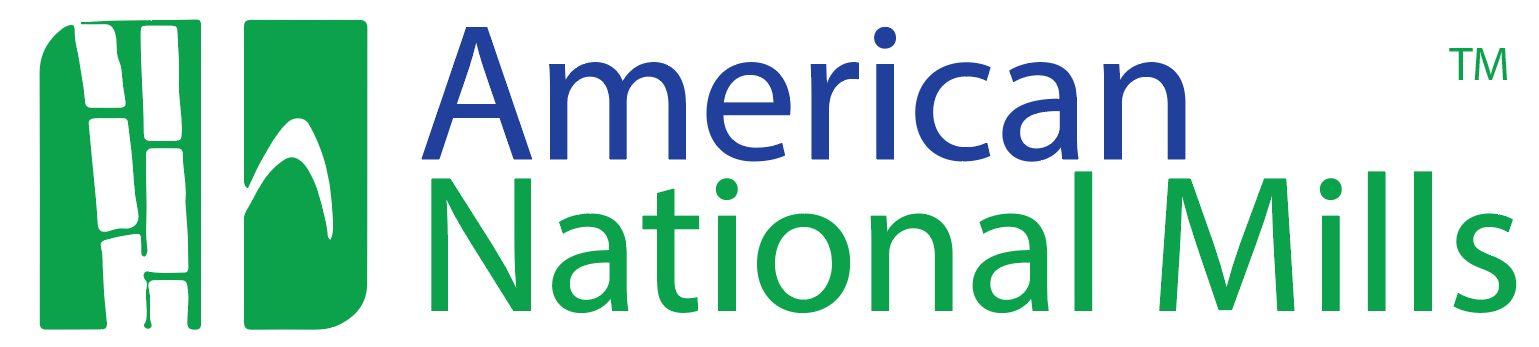 ProPell™ Livestock Feed Pellets

ProPell™ Cattle Feed Pellets






  
Made with ANM’s NutriCling™ and Bagasse
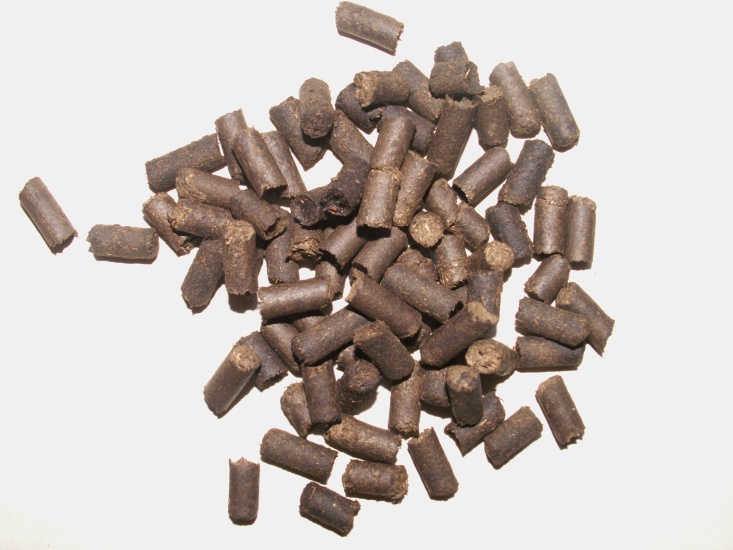 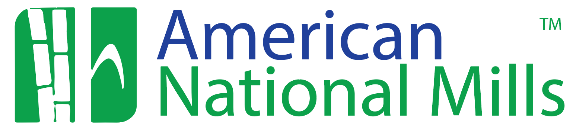 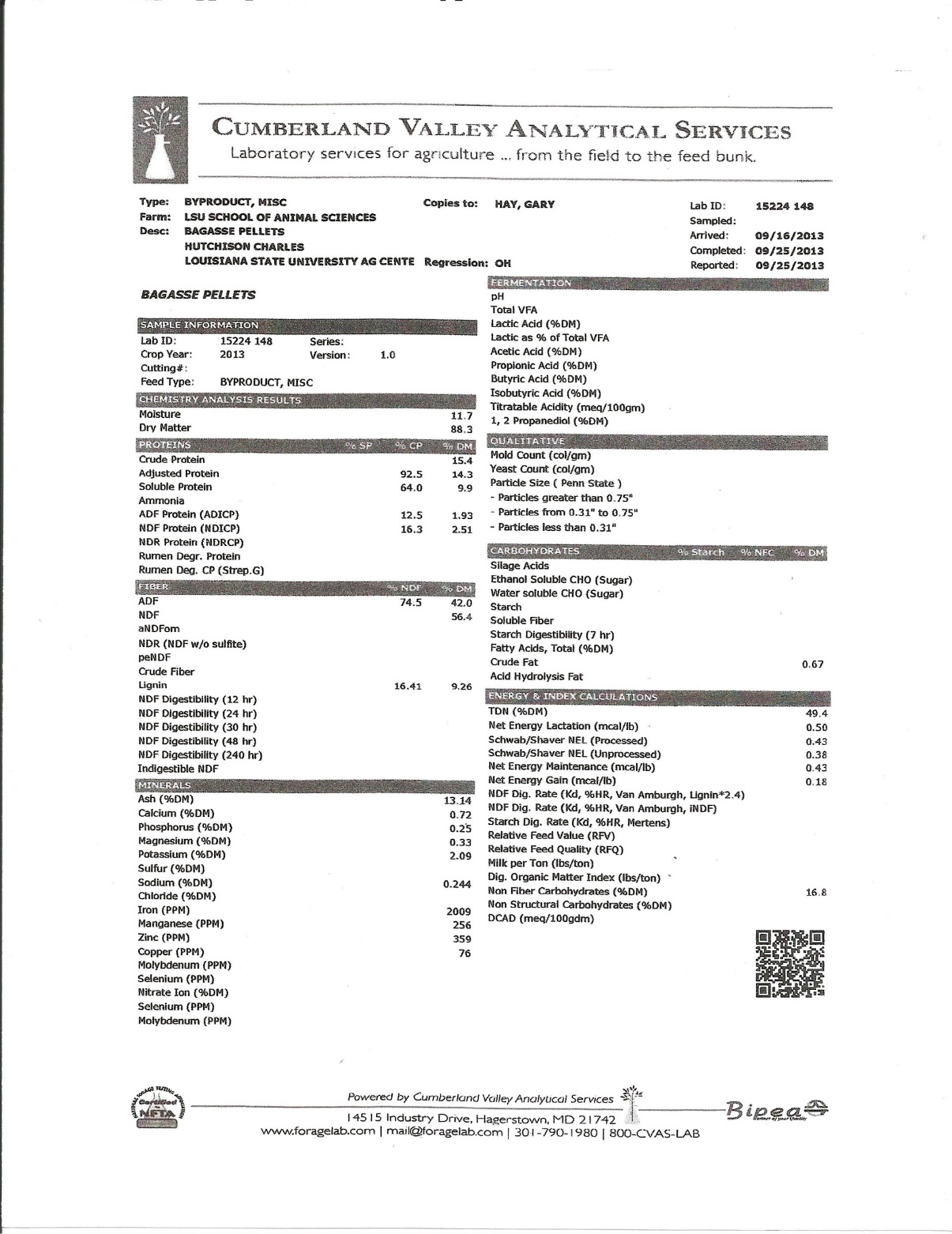 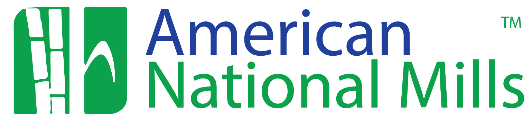 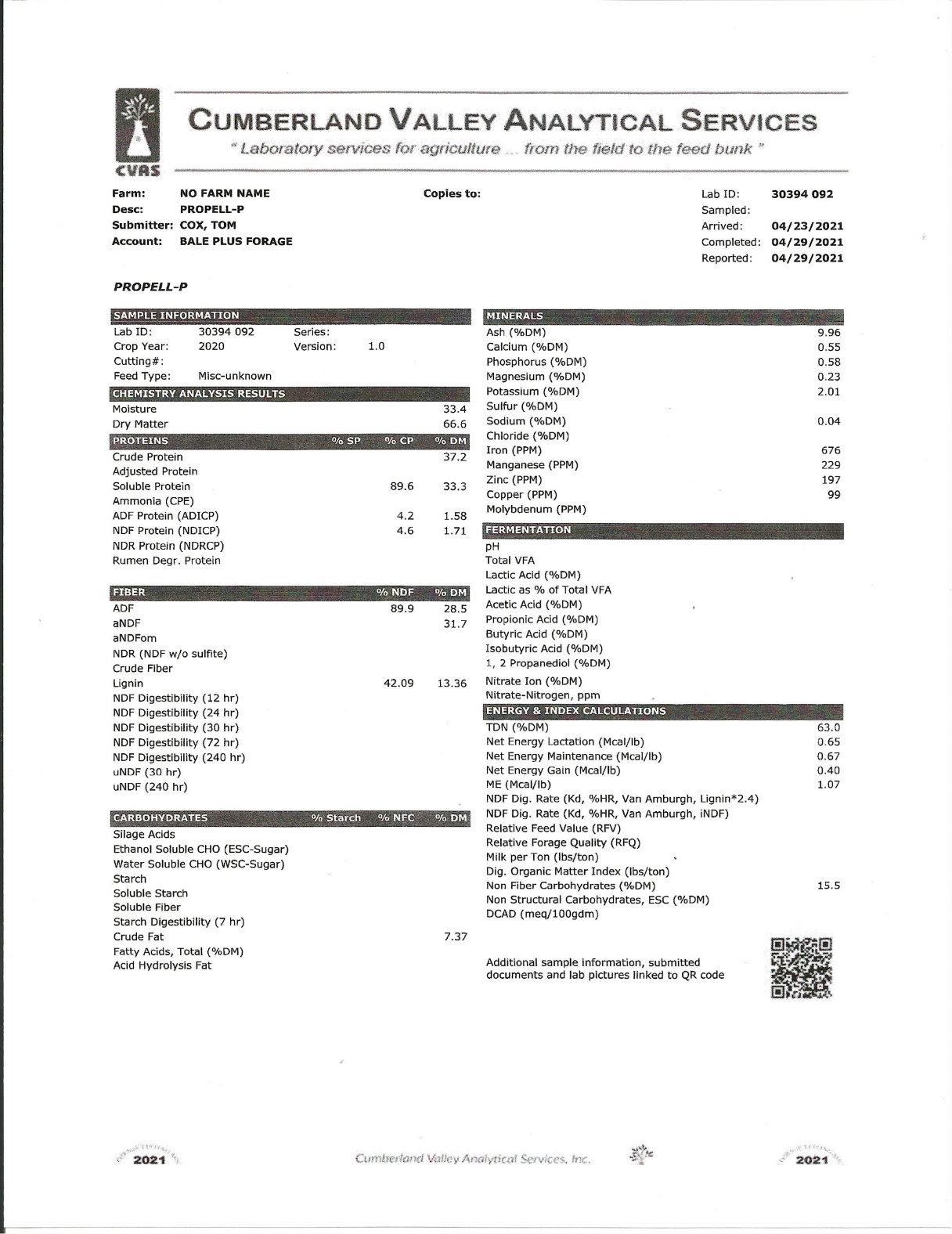 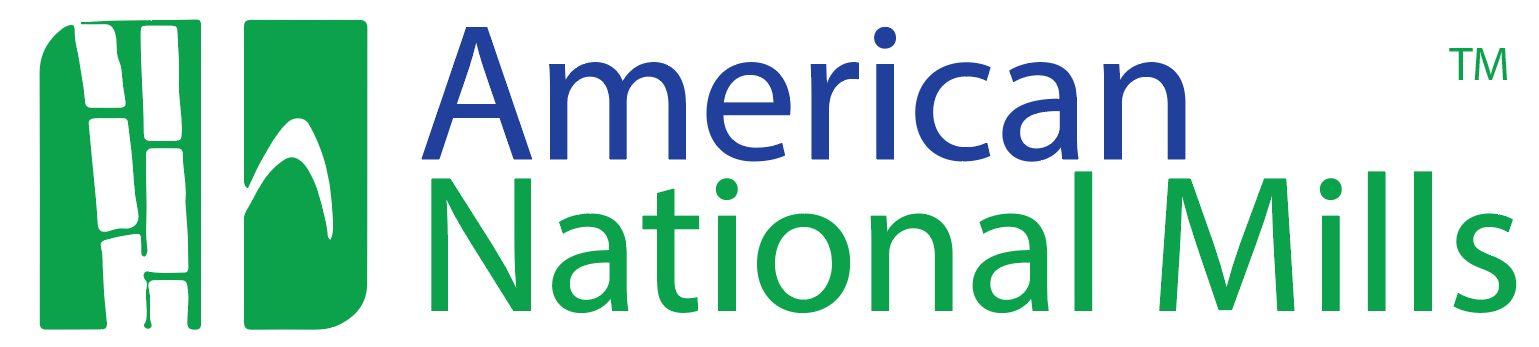 ProPell™ 
*  Stable  
* Customizable  Protein
*Better TDN 
* High Fiber  
* Lower Priced
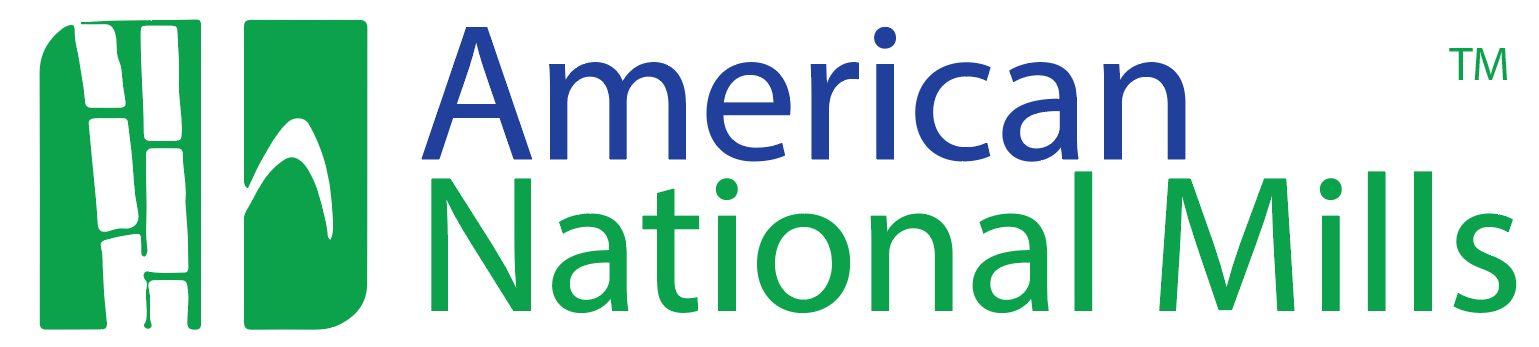 Cattle 
ProPell™ Benefits
Abundant Supply
Customizable  Nutrition
Balanced Ration
Lower Costs Compared to commodity feeds
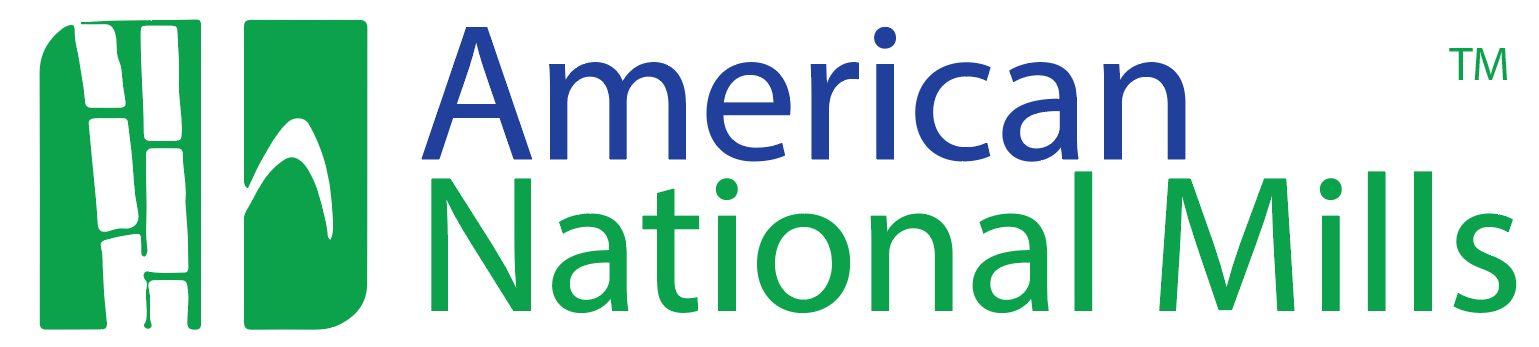 ProPell™
ALWAYS BELOW
Commodity Traded Feed Costs
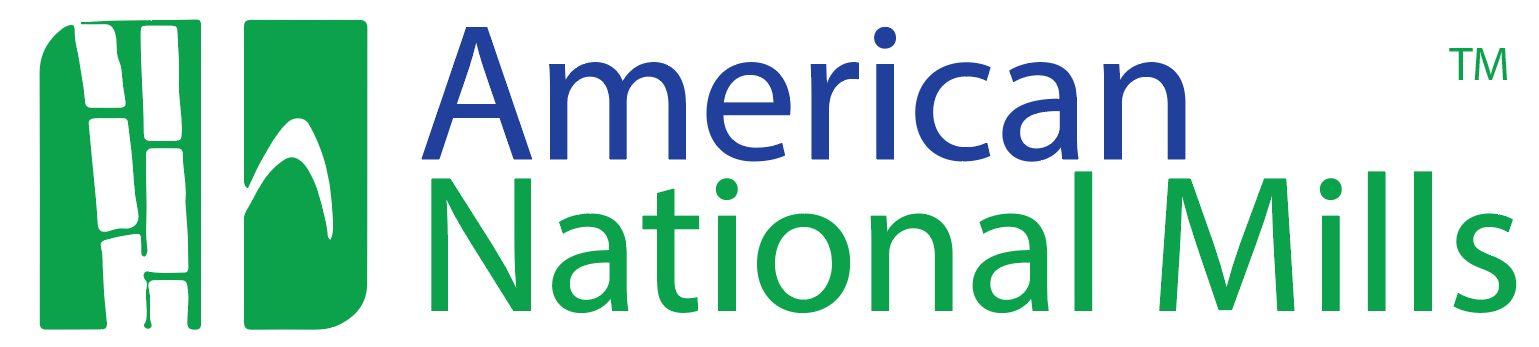 2020 Commodity Pricing versus ProPell™   
 
Commodity feeds mix:  Nutritionists aim for 15% Crude Protein 
Soybean Meal = $319.32 /ton x .34  = $108.47
  Corn Gluten Pellets = $196/ton x .66 = $129.36
 Commodity Trading Price  (15% Protein) = $237.93/ton*  

ProPell™ Price (15% protein) priced $214.14/ton 
       (ProPell™ priced at $200/ton yields 40% Gross Profit)

*  Prices appear as five year averages of commodity markets trades
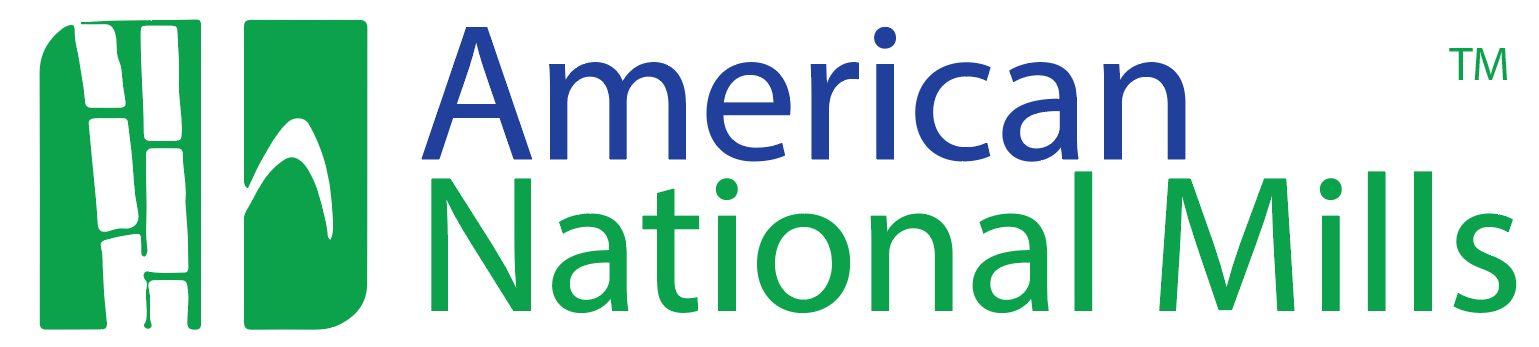 July 2022 Commodity Pricing versus ProPell™   
 
Commodity feeds mix:  Nutritionists aim for 15% Crude Protein 
Soybean Meal = $505 /ton x .34  = $171.70
  Corn Gluten Pellets = $2.15/ton x .66 = $141.90
 Commodity Trading Price  (15% Protein) = $313.60/ton*  

ProPell™ Price (15% protein) priced $214.14/ton
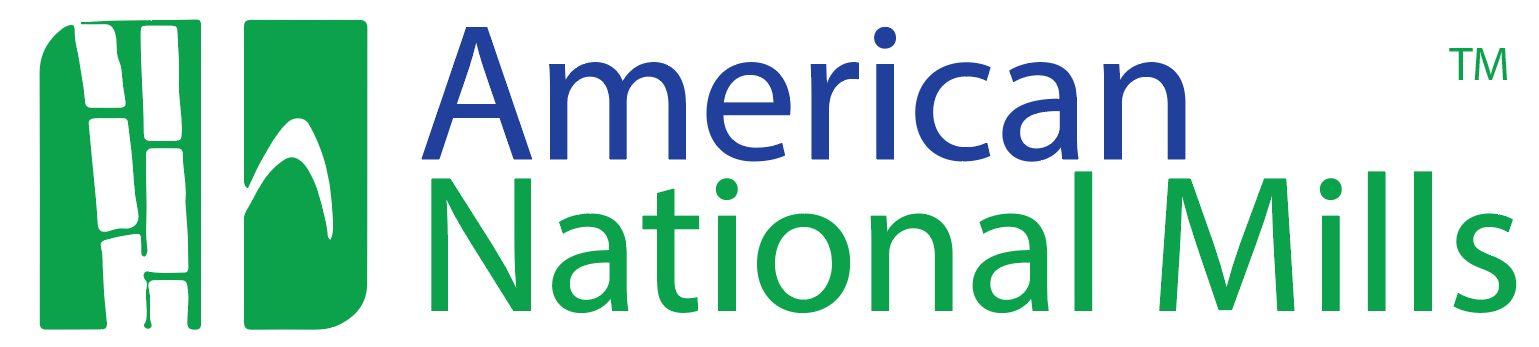 Commodity Pricing versus ProPell™  
 
 
At July 2022 commodity benchmarks
ProPell™ is $100/ton Less

32% Savings
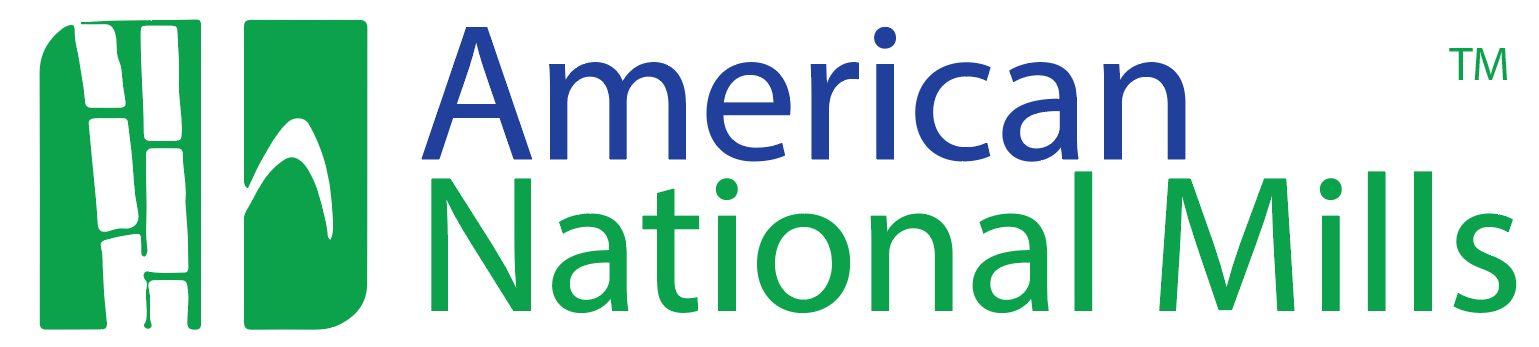 For More Information
Tom Cox
706 889 5990 cell
tcox@baleplus.com